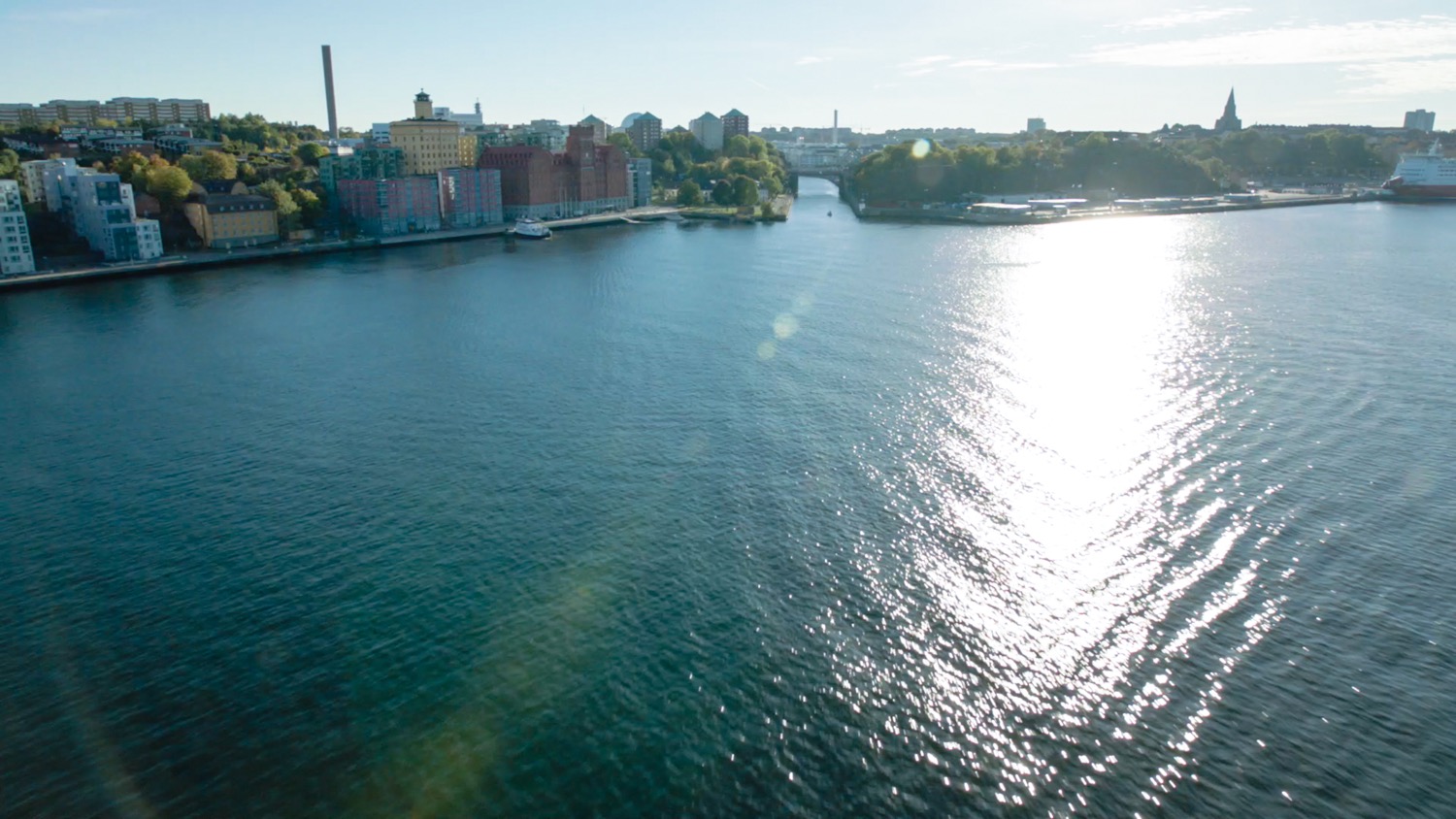 Individuella studieplaner i Nacka vuxenutbildning
Arbets- och företagsenheten, Vuxenutbildningen

Maria Palme, biträdande enhetschef
Jen Holmberg, biträdande rektor
Maria Edlund, karriärvägledare studier (KVS)
Malin Jergander, karriärvägledare studier (KVS)
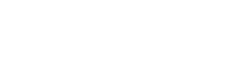 [Speaker Notes: Arbets- och företagsnämnden:
Bistå Nackabor till egen försörjning genom arbete, studier eller eget företagande.
Försörjningsstöd
Flyktingmottagande]
Syftet med mötet
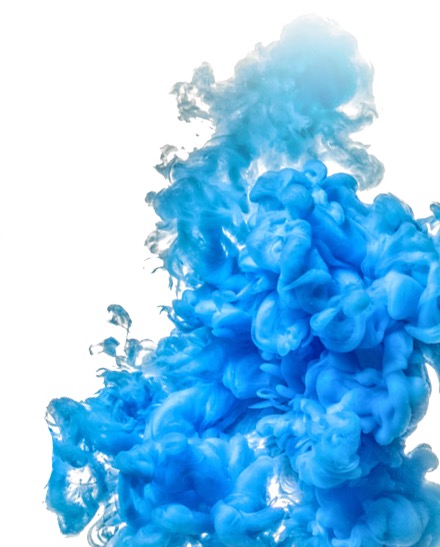 Vad säger Skolverket, Skollagen och Vuxförordningen om den individuella studieplanen (ISP)?

Diskutera hur JUE och huvudman använder sig av de mallar som finns i verksamheterna samt vad som är relevant att ha med i en ISP.
 
Efter denna workshop kommer vi som huvudman se över möjligheterna att ta fram en ISP-mall som framöver även ska kunna finnas i digitalt format där såväl elev, JUE som huvudman kan ta del av.
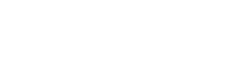 NACKA VUXENUTBILDNING
Förutsättningar:
 34 jobb- och utbildningsexperter (JUE)
 Ca. 25 000 ansökningar årligen
 Ca. 4500 elever inom kommunal vuxenutbildning under 2017
 Ca. 12 000 kursdeltagare årligen inom kommunal vuxenutbildning
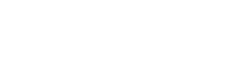 Skollagen och Vuxförordningen
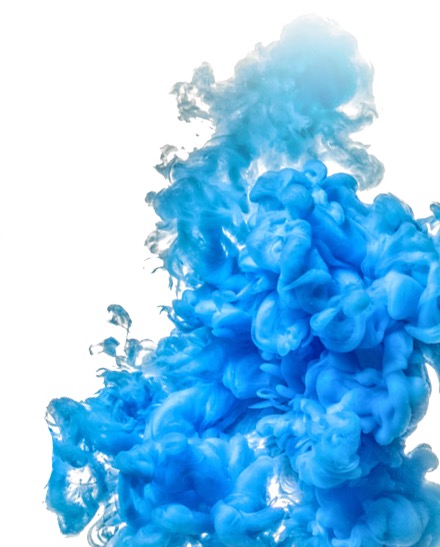 2 kap. 16 § förordningen om vuxenutbildning:
- Rektorn ansvarar för att en individuell studieplan upprättas för varje elev.

20 kap. 8 §, 21 kap. 8 § och 22 kap. 10 § skollagen (2010:800):
- Den individuella studieplanen ska innehålla uppgifter om den enskildes utbildningsmål och planerad omfattning av studierna.
- Den individuella studieplanen ska utarbetas i samverkan med eleven. Eleven ska i samband med utarbetandet erbjudas studie- och yrkesvägledning.
- Planen ska upprättas i nära anslutning till antagningen och ska vid behov revideras.
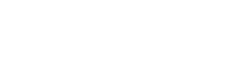 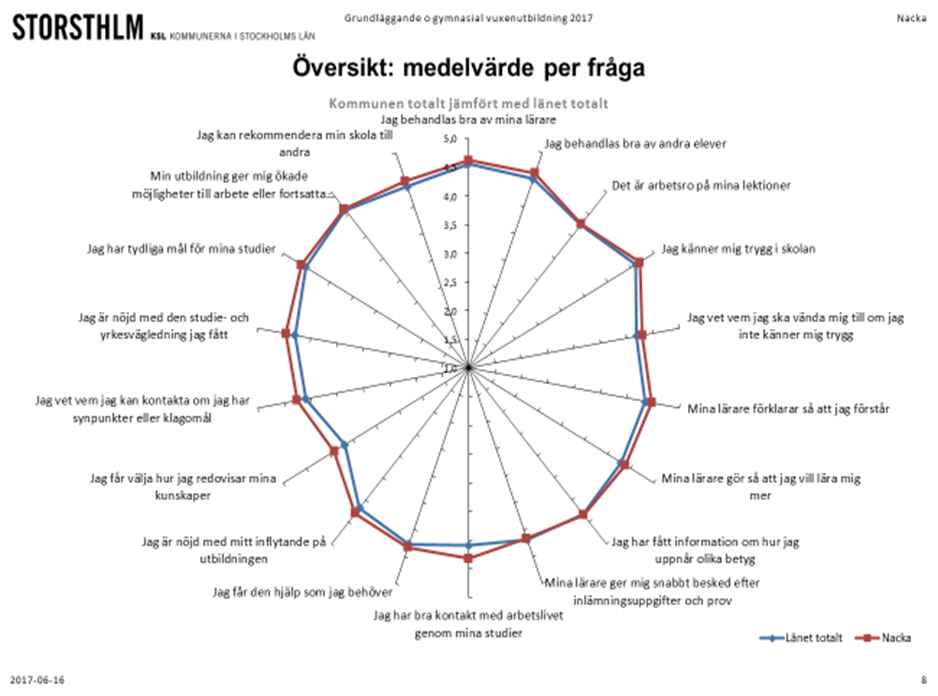 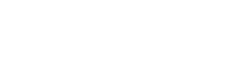 [Speaker Notes: Fråga om eleven har ISP – runt hälften svarar ja.]
Nuläge - kartläggning
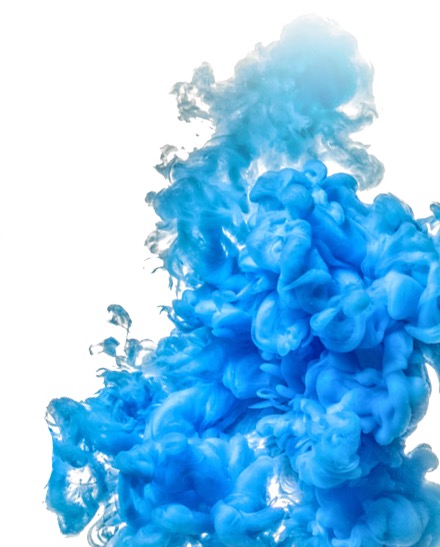 Kontakt med JUE
21 mallar
3 Skolverkets mall
Dessa punkter förekom i flest antal mallar:
Elevens namn 18/21
Elevens personnummer 19/21
Elevens mål med studierna 19/21
Nationella kurser 18/21
Dessa punkter förekom i minst antal mallar:
Huvudman 5/21
Elevens hemkommun 6/21
Validering 9/21
Insatser inom studie- och yrkesvägledning 10/21
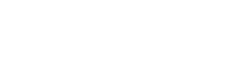 Nuläge - diskussion
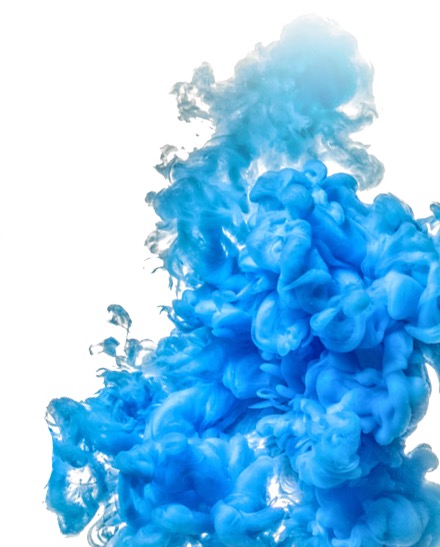 Hur arbetar du idag i din verksamhet med ISP?

Olika ISP för sfi, grund, gymn, teori/yrke?

Hur bekant är du med Skolverkets material?

Hur arbetar du med ISP för elever från andra kommuner än Nacka?
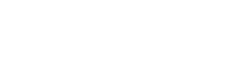 [Speaker Notes: Blandade grupper
Presentation: skriv på pappret namn, skola och titel
15 min
Dokumentera på papper]
Önskat läge - workshop
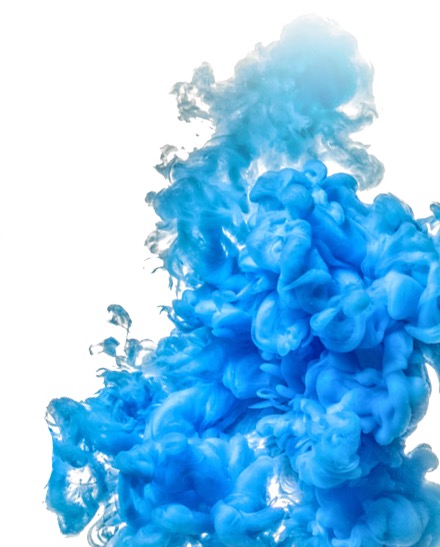 Kan vi använda Skolverkets mall?
Om ja, i befintlig eller reviderad form?
Om nej, varför inte?

Vad är nödvändigt att finns med i en ISP?
Övrig dokumentation om elev – var?

Kan det vara en och samma mall oberoende verksamhet?
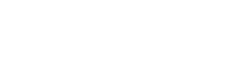 [Speaker Notes: 15min
Dokumentera
Presentera]
Fortsättning ISP
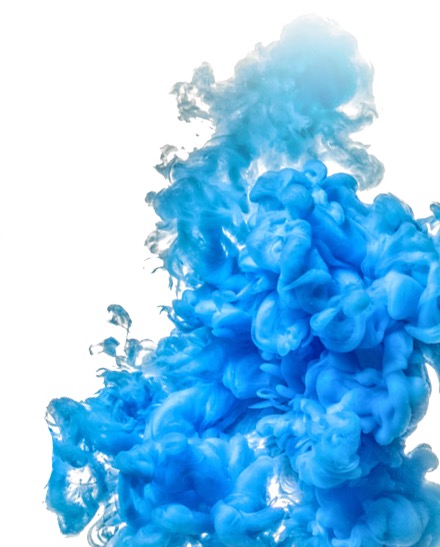 Sammanställa vad som kommit upp på dagens workshop.
Sammanfattning läggs upp på JUE-webben under juli.
Arbetet med ISP fortsätter under hösten 2018.
Ambitionen är att en digital mall ska finnas på plats under 2019.
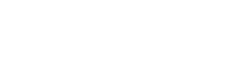 Tack!
Trevlig sommar!
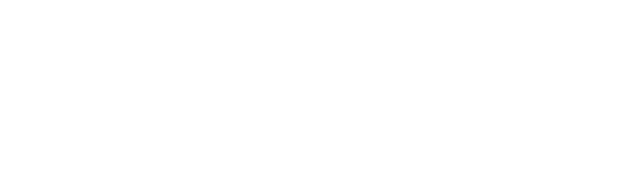